CMPE/SE 131Software EngineeringApril 13 Class Meeting
Department of Computer EngineeringSan José State UniversitySpring 2017 Instructor: Ron Mak
www.cs.sjsu.edu/~mak
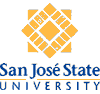 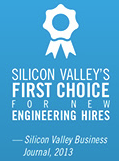 Profiling
Collect statistics about your program execution.

How many times was each statement executed?

How long does your program spend in each method?

How many bytes and how many objects of each type does your program create?

Google “Rails profiling tools”
2
A Good Book on Web Usability
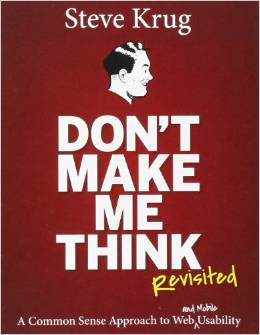 3
Definitions of Usability
Useful
Does it do something people need done?

Learnable
Can people figure out how to use it?

Memorable
Do they have to relearn it each time they use it?

Effective
Does it get the job done?
4
Definitions of Usability, cont’d
Efficient
Does it do it with a reasonable amount of time and effort?

Desirable
Do people want it?

Delightful
Is using it enjoyable, or even fun?
“A person of average (or even below average) ability and experience
can figure out how to use the thing to accomplish something without
it being more trouble than it’s worth.”
Don’t Make Me Think, Revisitedby Steve Krug
New Riders, 2014
5
Don’t Make Me Think
You don’t want to force your users to think about your page.
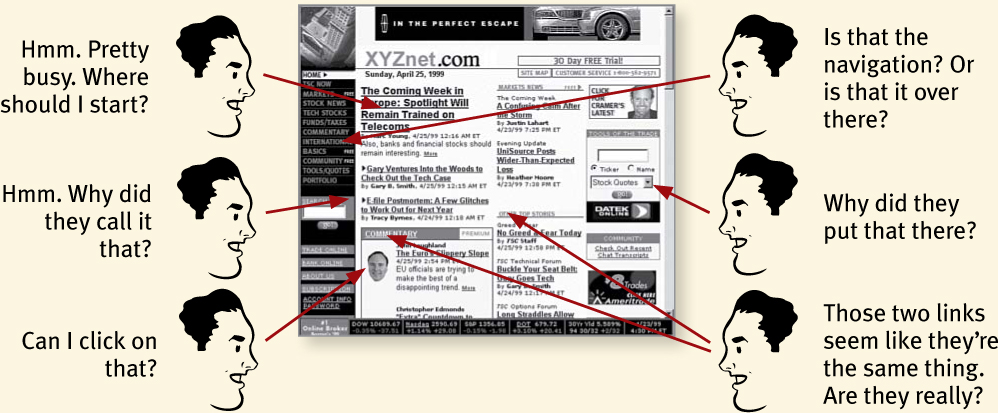 Don’t Make Me Think, Revisitedby Steve Krug
New Riders, 2014
6
Don’t Make Me Think, cont’d
Things should be immediately obvious.
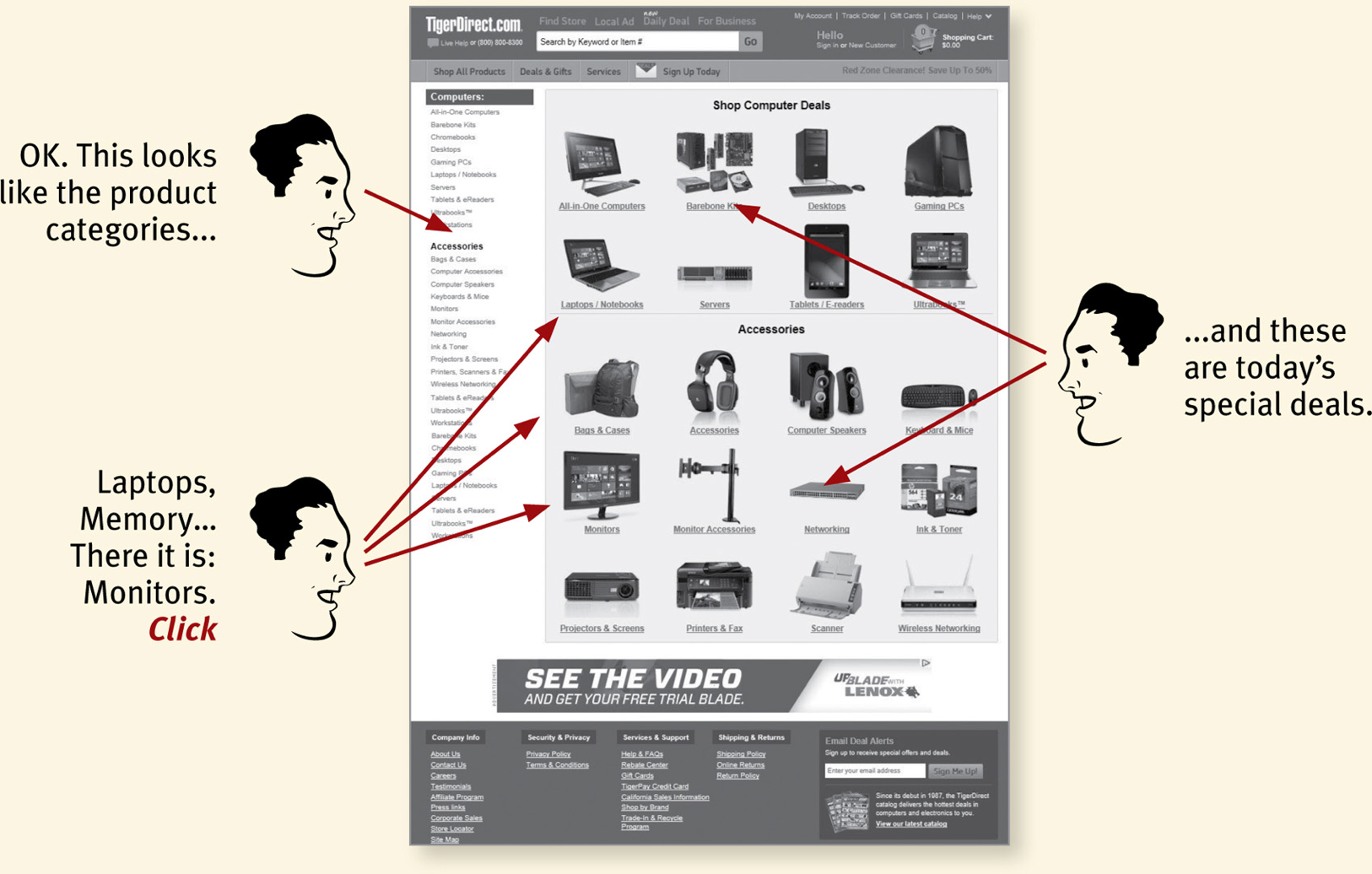 7
Don’t Make Me Think, Revisitedby Steve Krug
New Riders, 2014
Don’t Make Me Think, cont’d
What is clickable?
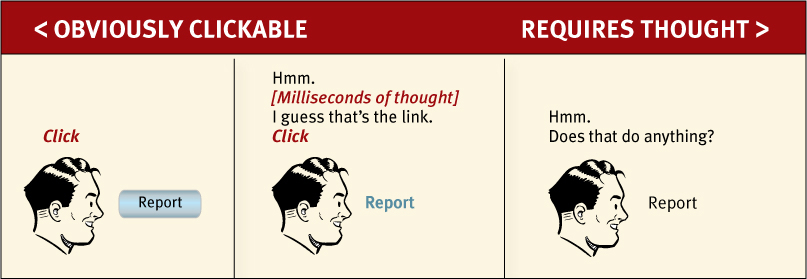 Don’t Make Me Think, Revisitedby Steve Krug
New Riders, 2014
8
Don’t Make Me Think, cont’d
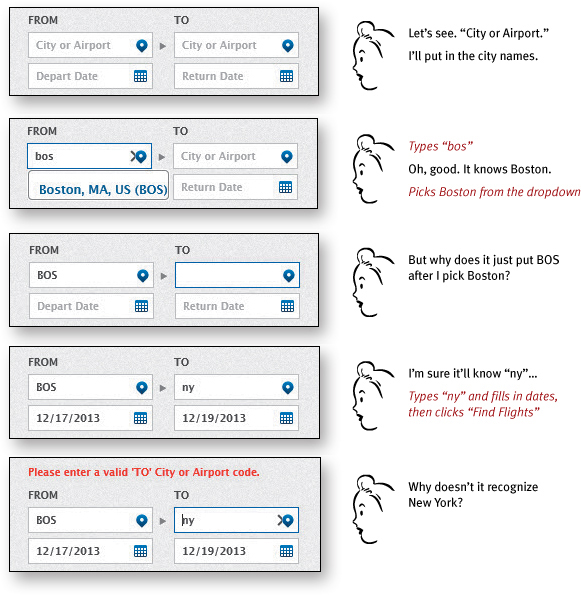 Booking a flight.

Be consistent.
Don’t Make Me Think, Revisitedby Steve Krug
New Riders, 2014
9
Users Don’t Read Pages
Users scan web pages.
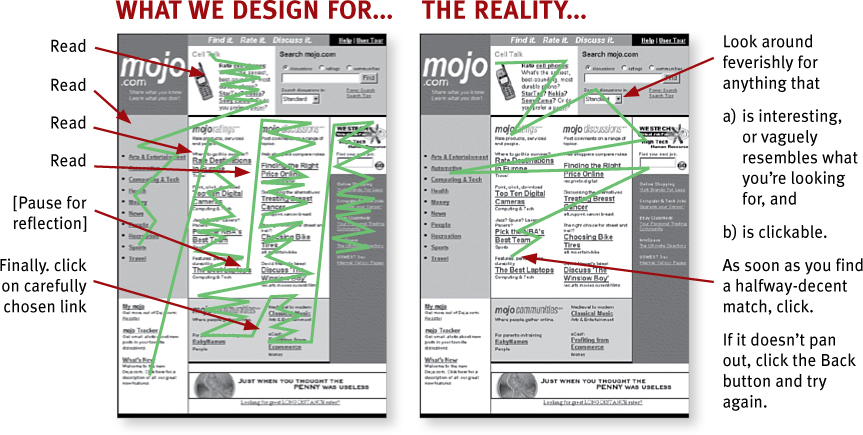 Don’t Make Me Think, Revisitedby Steve Krug
New Riders, 2014
10
Users Scan Web Pages
Users use the web to get something done.
Users know they don’t have to read everything.
Scanning is a basic skill.

Therefore, it must be easy to find the key components of a web page.

Format pages to facilitate scanning.
11
Users Scan Web Pages, cont’d
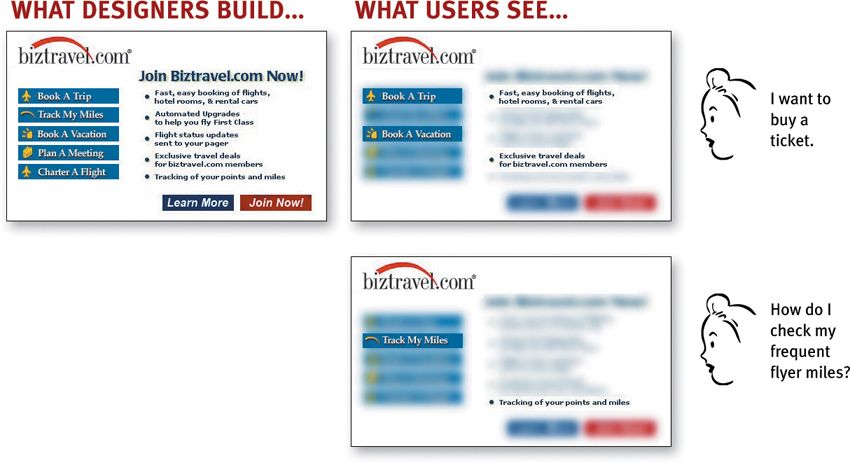 Don’t Make Me Think, Revisitedby Steve Krug
New Riders, 2014
12
Users “Satisfice”
Users don’t make optimal choices when looking for desired items on web pages.

Instead, users “satisfice” – they make the first reasonable choice.

satisfice = a made-up word that combines “satisfy” + “suffice”
13
Follow Conventions
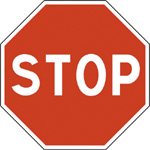 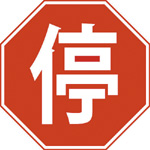 Don’t Make Me Think, Revisitedby Steve Krug
New Riders, 2014
14
Follow Conventions, cont’d
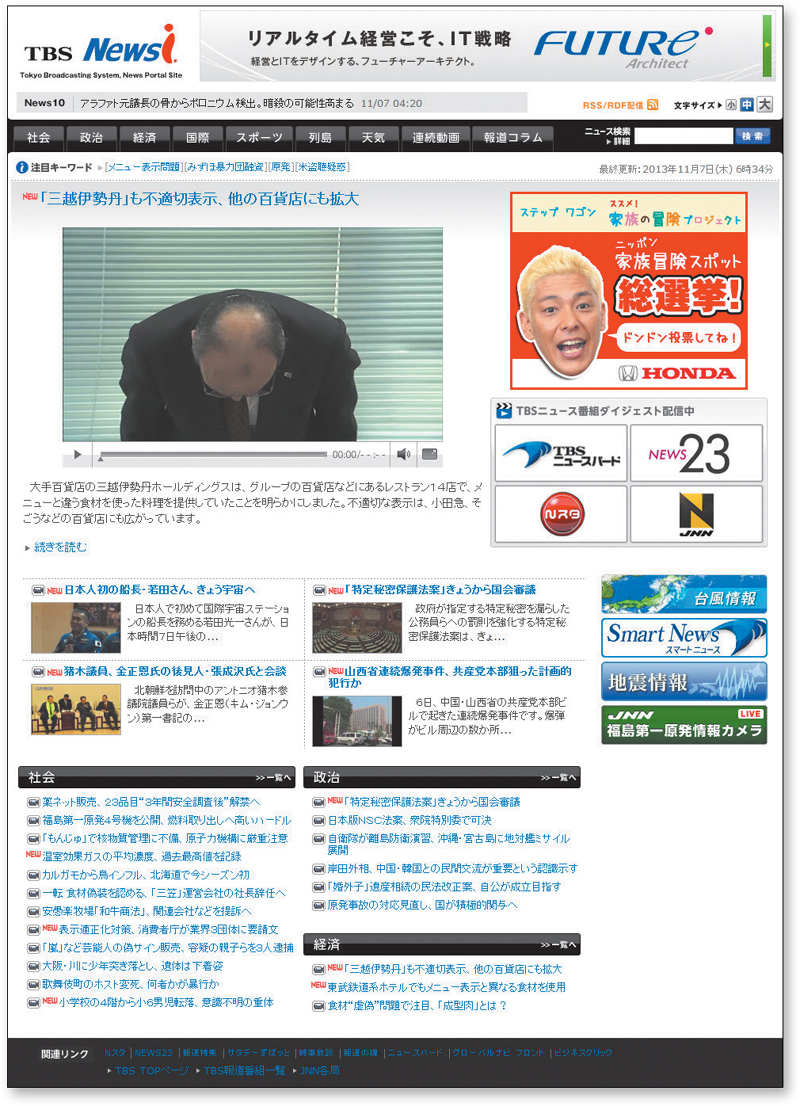 Even if you don’t read Japanese, you can figure out what’s on this page.
Don’t Make Me Think, Revisitedby Steve Krug
New Riders, 2014
15
Create Effective Visual Hierarchies
The more important something is, the more prominent it should be.
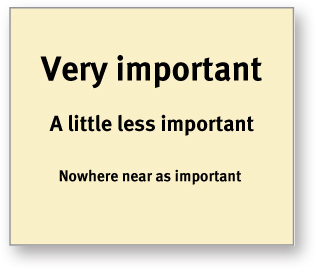 Don’t Make Me Think, Revisitedby Steve Krug
New Riders, 2014
16
Create Effective Visual Hierarchies, cont’d
Things that are related logically should be related visually.
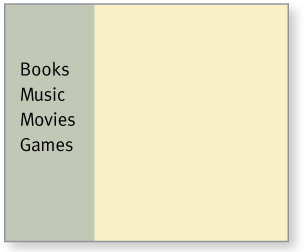 Don’t Make Me Think, Revisitedby Steve Krug
New Riders, 2014
17
Create Effective Visual Hierarchies, cont’d
Use nesting to show what is part of what.
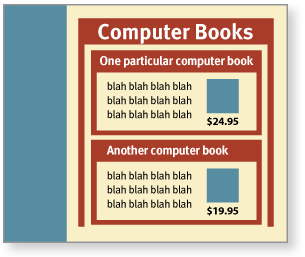 Don’t Make Me Think, Revisitedby Steve Krug
New Riders, 2014
18
Create Effective Visual Hierarchies, cont’d
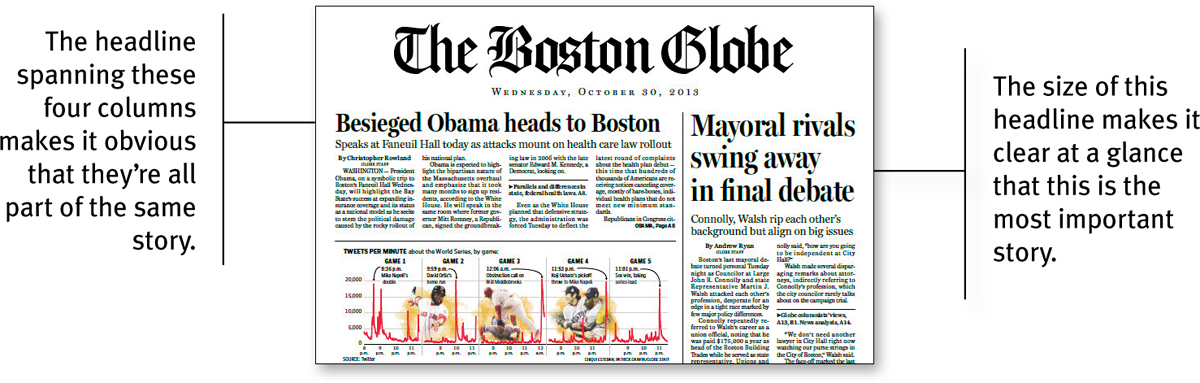 Don’t Make Me Think, Revisitedby Steve Krug
New Riders, 2014
19
Usability Testing: The German Newton
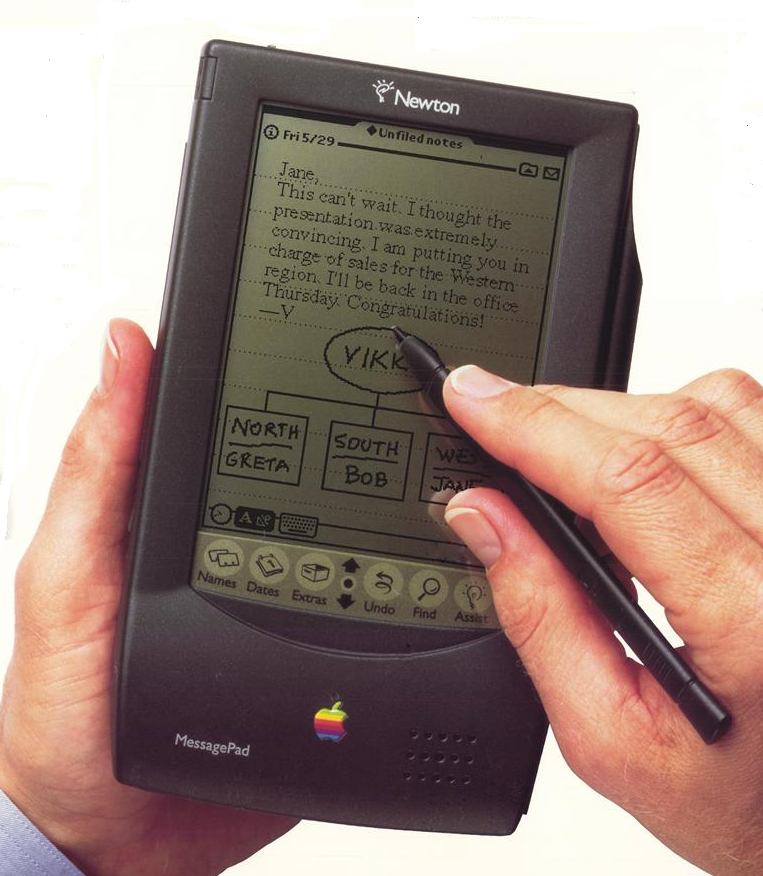 The Apple Newton MessagePad was an “iPad” developed in the early 1990s.

Besides the English version, there was a German and a Japanese version.

It was too far ahead of its time and was killed by Steve Jobs shortly after he returned to Apple.
20
Usability Testing: The German Newton, cont’d
A key feature of the Newton was itshandwriting recognition. 
Handschrifterkennung in the German version.

The Newton recognized successive words in a sentence using an algorithm that tracked the movement of the stylus.
Not by optical pattern recognition.

Cultural differences between Americans and Germans.
21
Usability Testing: The German Newton, cont’d
The way the Germans write their letters: 







In order to demo the German Newton, I had to buy a child’s handwriting book in order to learn to write like a German.
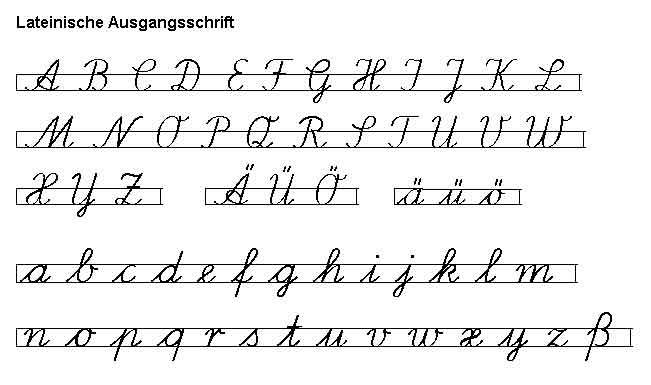 22
Usability Testing: The German Newton, cont’d
The way the Germans write words,especially the (many) compound words
Example: Geschäftsreise “business trip”).

Philosophical differences with regards to personal handwriting.
Americans were willing to alter their handwriting in order to make the Newton recognize their words.
The Germans, on the other hand …
23
Beta Testing: NASA Mars Rover Mission
Beta testing for the Collaborative Information Portal (CIP) software system.

NASA’s Jet Propulsion Laboratory (JPL) conducted several Operational Readiness Tests (ORTs) before the actual rovers landed.
24
Beta Testing: NASA Mars Rover Mission, cont’d
Operational Readiness Tests (ORTs)

A working rover was inside of a large “sandbox” in a separate warehouse building at JPL.

Mission control personnel communicated with and operated the sandbox rover as if it were actually on Mars.

A built-in delay simulated the signal travel time between Earth and Mars.
25
Beta Testing: NASA Mars Rover Mission, cont’d
Mission scientists accessed and analyzed the data and images downloaded by the sandbox rover.

All mission software, including CIP, was intensely tested in this simulated environment.
26
System Testing
Test the entire application in its operating environment.
Part of beta testing.

Rerun all regression tests
Installation testing
Performance testing
Stress testing
Usability testing
27
Acceptance Testing
Can be performed by the clients.
Signoff by stakeholders, clients, and customers.
28
When can you stop testing?
“Testing can prove the presence of bugs,  but never their absence.”

Stop testing when:

All the regression tests pass. 

Testing finds only “acceptable” bugs.
Put on the Known Bugs list.
Have workarounds.

When you’ve run out of time.
29
Test Plan
Part of the project plan documentation.
Which includes the project schedule.

Describe each functional, performance, and stress test case.

Each test case should be traceable to a functional or nonfunctional requirement or to a use case.

Describe how the unit tests will be generated.

Describe each regression test script.
30
Test Plan, cont’d
How to run each test:

Input data
Manual operations (text input, menu selection, button press, etc.)
Expected output.

Acceptance criteria (success/failure).

The plan must be understandable and doable by someone (such as a QA engineer) who did not write the code.
31
Test Plan, cont’d
Integration testing procedure.

Description of each usability test.
Who will be the guinea pigs?

Description of each system test.
What are the beta test sites?

Description of each acceptance test.
Signoff checklist
32
Example Functional Test Case Specification
Name
Compute Square Root

Purpose
Test that the “Square Root Calculator” website can compute the square root of a value that is zero or positive.

Preconditions
The website is running.
The “Input number” page is currently displayed.
33
Example Test Case Specification, cont’d
Manual operation #1
Enter 0 or a valid positive number into the text field.
The number may have a + sign and a single decimal point.
The maximum value of the number can be 99999999
Press the Submit button.

Expected result #1
THE SQUARE ROOT OF number IS sqrtwhere number is the number entered into the text field and sqrt is the correct square root of the number.

Acceptance criteria #1
The square root is accurate to within 8 significant digits.
34
Example Test Case Specification, cont’d
Manual operation #2
Enter a negative number into the text field.
Press the Submit button.

Expected result #2
Message ERROR: number MUST BE POSITIVEwhere number is the number entered into the text.

Acceptance criteria #2
The error message appears. 
Another number can be entered(the program did not crash).
35
Assignment #7
Write 10 functional test cases for your project.
Each test case should have:
Name
Purpose
Preconditions
Input parameters or manual operations 
Expected results
Acceptance criteria

Submit to Canvas: Assignment #7
Due Friday, April 21.
Repeat 4, 5, and 6
as often as necessary
within a single test case.
36
Test-Driven Development (TDD)
A programming practice originally from the Extreme Programming (XP) methodology but which is starting to catch on elsewhere.

Basic idea: Before adding a new feature to your application, first write a unit test for it.

Of course, the test will fail, because you haven’t written the code for the feature yet.
37
Test-Driven Development (TDD), cont’d
Writing the test case first forces you to:

Understand what the feature is supposed to do based on its requirements and use cases.

Design a good API for the feature.

     … before writing the code.
38
Test-Driven Development (TDD), cont’d
“Traditional” agile programming cycle:
COMMIT
DESIGN
CODE
TEST
TDD programming cycle:
DESIGN
TEST
CODE
COMMIT
Your goal as a developer:
Make your code pass its test.
39
Logging
Add special logging statements to your application.

Generate output to a log file.
Can be just simple print statements.

Each logging statement logs (writes) a message containing useful information about the application’s execution.

“I am here.” – Execution reached this point.
Status information at that point.
The log file provides a history of the application’s execution.
40
Logging, cont’d
Logs are useful if a failure occurred.

Status of the erroneous condition leading up to the failure.
Status at the point (or just before) the failure occurred.

Turn logging off before deployment, or leave it on.

Perform “log mining” to glean useful information about how the application is used and how it’s behaving.
41
Log Example: Mars Rover Mission
2004-12-20 20:23:33,435 INFO : mjane: Streamer.putDataFile(/opt/bea/user_projects/cip/conf/preferences/m.preferences)
2004-12-20 20:23:33,439 DEBUG: Begin upload of file '/opt/bea/user_projects/cip/conf/preferences/sthompso.preferences'
2004-12-20 20:23:39,140 DEBUG: Completed upload of file '/opt/bea/user_projects/cip/conf/preferences/sthompso.preferences': 35659 bytes
'/opt/bea/user_projects/cip/conf/global.properties': 13453 bytes
2004-12-20 20:28:57,516 INFO : jdoe: Streamer.getPreferences(user)
2004-12-20 20:29:29,721 INFO : jdoe: Streamer.getFileInfo()
2004-12-20 20:29:30,784 INFO : jdoe: Streamer.getFileInfo(/oss/merb/ops/ops/surface/tactical/sol)
2004-12-21 19:17:43,320 INFO : jqpublic: Streamer.getDataFile(/global/nfs2/merb/ops/ops/surface/tactical/sol/120/opgs/edr/jpeg/1P138831013ETH2809P2845L2M1.JPG)
2004-12-21 19:17:43,324 DEBUG: Begin download of file '/global/nfs2/merb/ops/ops/surface/tactical/sol/120/opgs/edr/jpeg/1P138831013ETH2809P2845L2M1JPG'
2004-12-21 19:17:44,584 DEBUG: Completed download of file '/global/nfs2/merb/ops/ops/surface/tactical/sol/120/opgs/edr/jpeg/1P138831013ETH2809P2845L2M1.JPG': 1876 bytes
Timestamp, user name, method name
Information about the uploaded or downloaded file
42
“Log Mining” Example: Mars Rover Mission
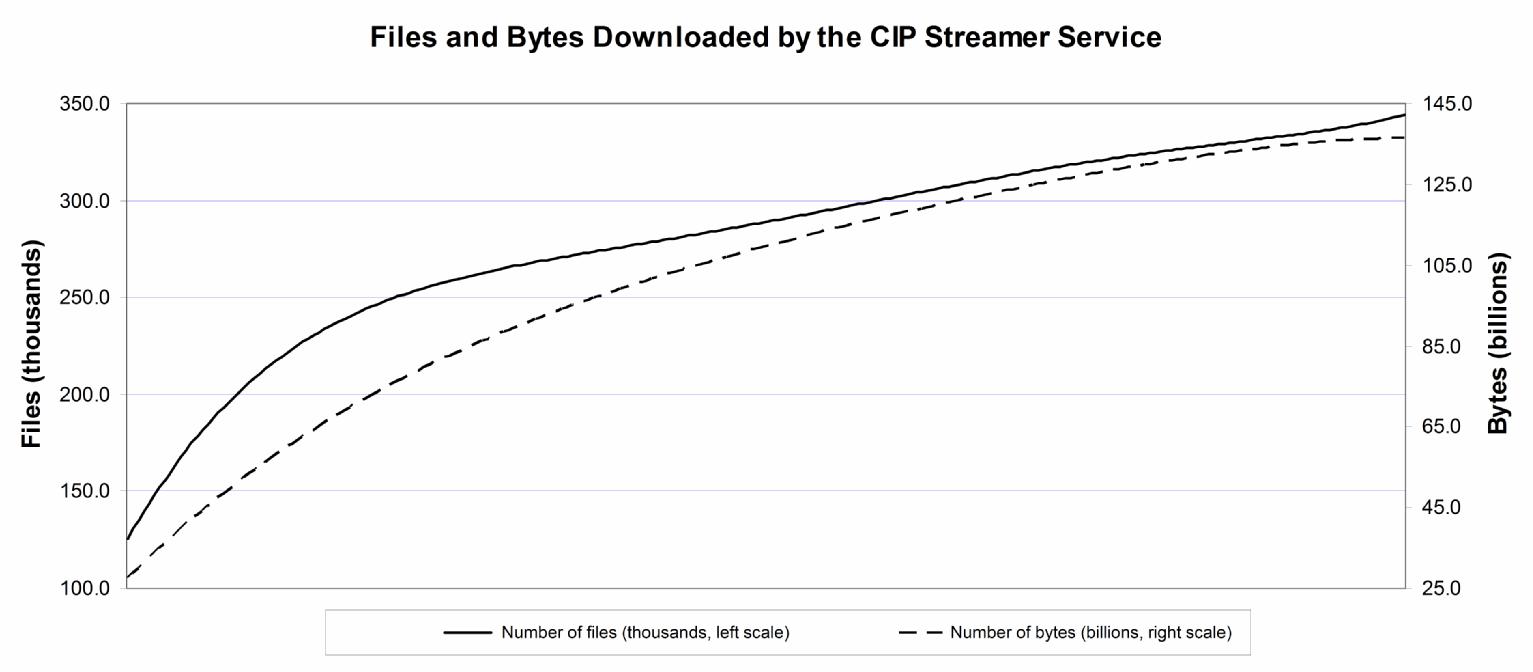 43
Rails Support for Logging and Debugging
Look in file log/development.log.
The Rails logger uses severity levels:
:debug  :info  :warn  :error  :unknown

Set the desired severity level.
The logger adds to the log only those messages whose severity level is higher than the official severity level.

Learn to use Rail’s logger and debugger.
See Chapter 13 of the Rails Crash Course book.
44